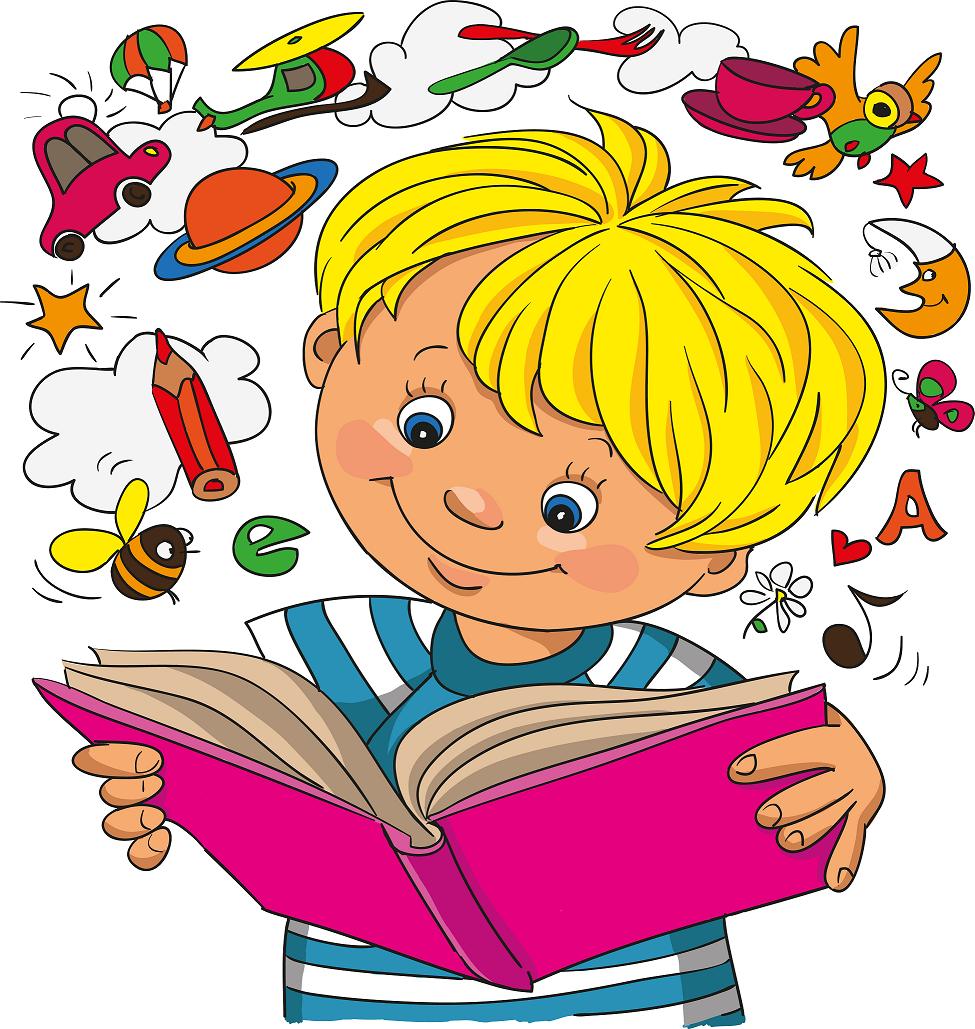 Unit 1 Games
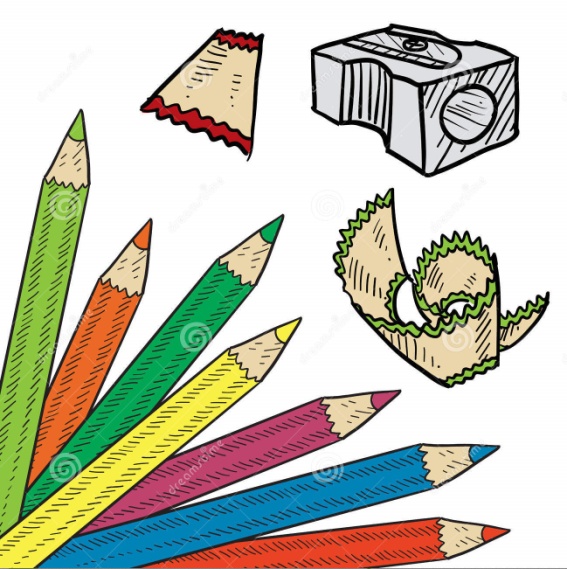 Point to ….
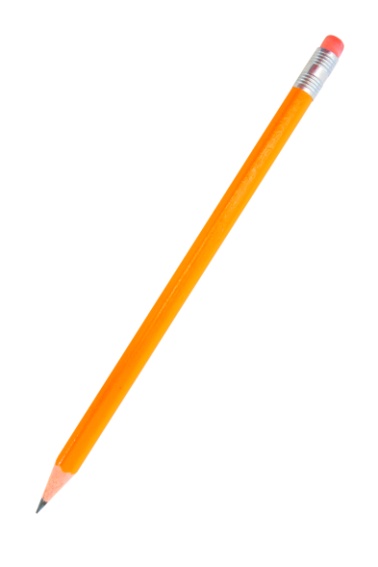 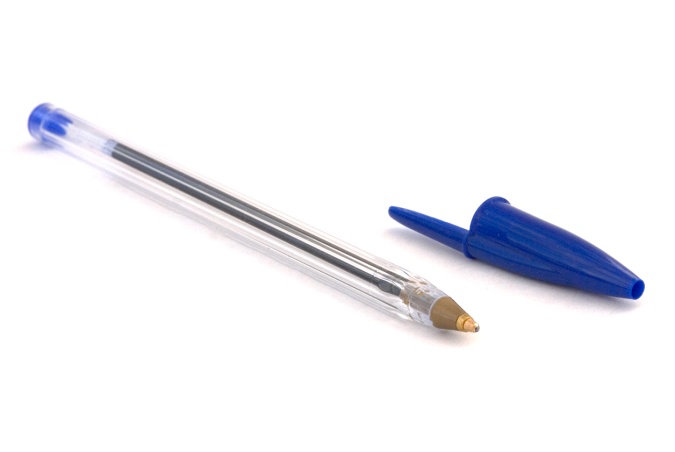 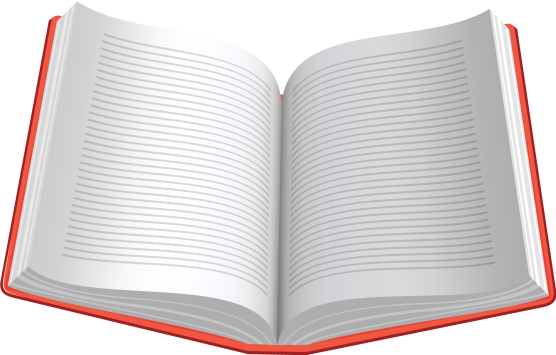 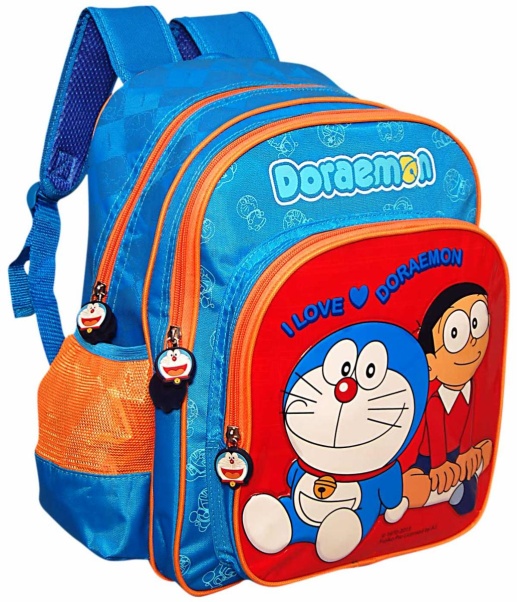 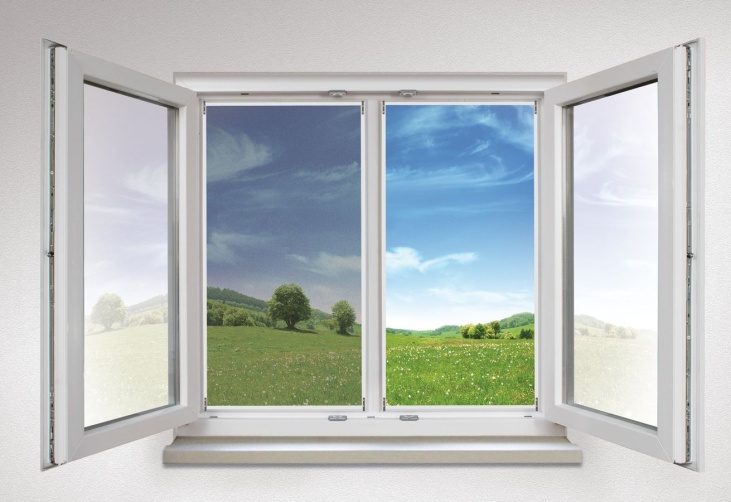 What is this color ?
Chant the alphabet
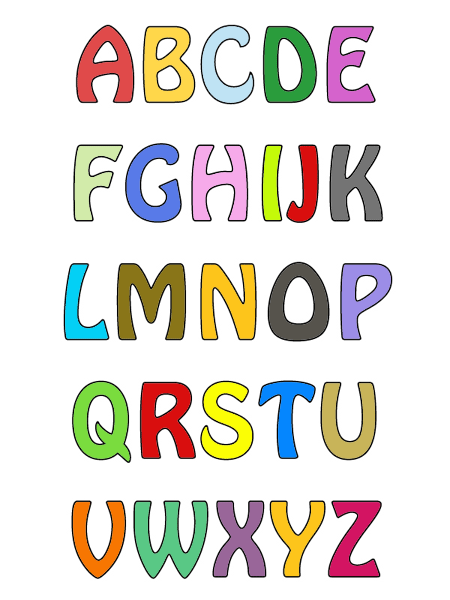 Can you write your name ?
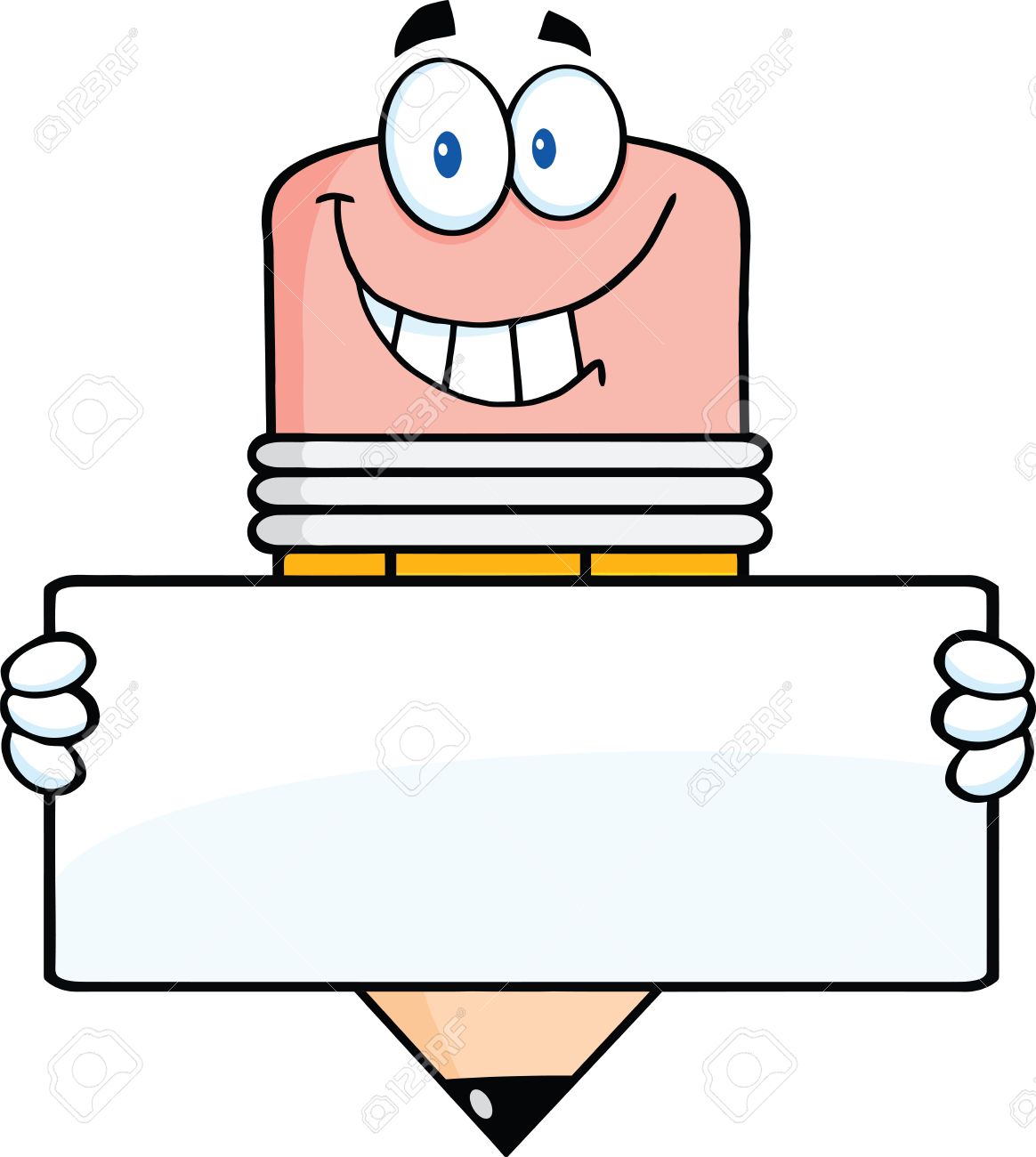 My name’s 
…………………
Catch the letter :
H
A
M
S
S
H
D
D
K
G
K
Q
Q
M
A
G